Performance of Gemss in TLS, IKE2 and SSH
By Quynh Dang
CSD/ITL/NIST
For internal use only.
May 15th 2020.
Outline of this talk.

Performance Overview of Gemss
Performance of Gemss: its public key, private key and signature sizes, compared with Rainbow.
Performance of Gemss: its key generation, signing and verifying, compared with Rainbow.
4) Conclusion/remarks.
Performance Overview of Gemss
Performance Overview of Gemss
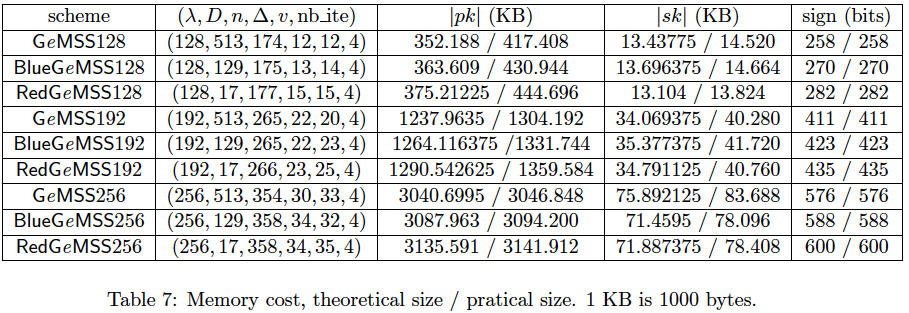 RedGeMSS has a bit larger public key than GeMSS
Performance Overview of Gemss
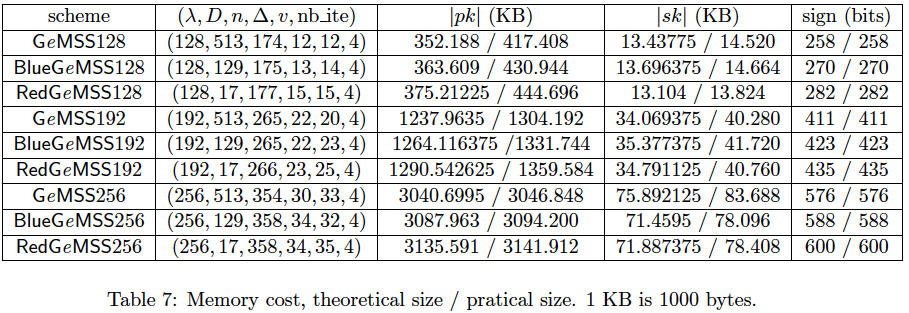 -Public keys are gigantic     -Private keys are big (better than Rainbow’s)   -Signatures are small.
Performance Overview of Gemss
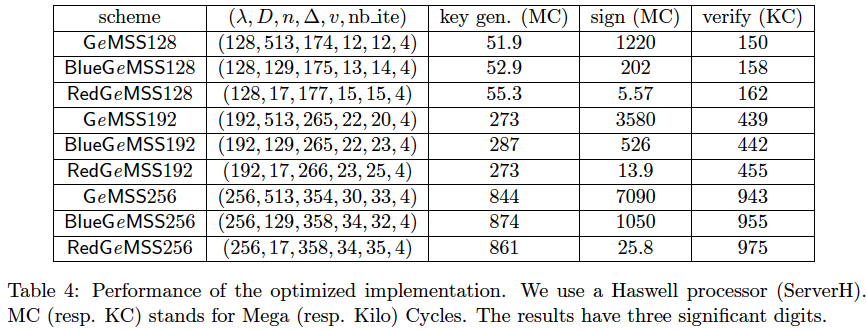 Signing is very slow except RedGeMSS.
Performance of Gemss: its public key, private key and signature sizes compared with Rainbow.
Comparing with RSA*
From John’s talk
SK size matters for implementations

All applications care about sig size

Most care about PK 

Cert chains care about PK+sig
*Sizes in terms of 3K RSA key and signature sizes
About 2.74 times larger than rainbow.
Gemss128’s public key is about 2.74 times bigger than Rainbow1a’s public key. 
- It has much worse performance impacts for TLS, IKE2/Ipsec and SSH than Rainbow does. 
- But, the protocols can work with the same changes as suggested in the Rainbow’s talk. 

Gemss128’s private key is about 9 times smaller than Rainbow1a’s private key. 
-This fact helps some constrained devices; it requires less space/memory to hold the private key. 

Gemss128’s signature is about ½ of Rainbow1a’s signature. 
-Rainbow1a’s signature is very small. Therefore, this size improvement would not help much in practice.
What Happens When We Go To Level 5*?
From John’s talk
The differences get bigger at higher security levels.
* Compared to 16K RSA
Gemss128’s public key is about 2.74 times bigger than Rainbow1a’s public key. 
- It has worse performance impacts for TLS, IKE2/Ipsec and SSH than Rainbow does. 
- But, the protocols can work with the same changes as suggested in the Rainbow’s talk. 

Gemss128’s private key is about 9 times smaller than Rainbow1a’s private key. 
-This fact helps constrained devices; it requires less space/memory to hold the private key. 

Gemss128’s signature is about ½ of Rainbow1a’s signature. 
-Rainbow1a’s signature is very small. Therefore, this size improvement would not help much in practice. 

Remark: Over all impacts of the public key, private key and signature sizes: Rainbow has better performance than Gemss.
Performance of Gemss: key generation, signing and verifying  compared with Rainbow.
Performance on Intel/AMD Desktop Machines*
From John’s talk
Much better keygen than rainbow, but a lot worse for sign/verify which is way more important than key gen.
* Averaged from 37 machines
Gemss’s key generation is about 4 times faster than Rainbow at level 1 security. 
-This is not significantly important because key pair is not generated regularly. 

Gemss’s signing and verifying operations are orders of magnitudes slower than Rainbow’s.
–Signing and verifying have much more impacts than key generation. 


Remark: Rainbow has much better performance than Gemss.